Angus Fairbairn
Market Analyst
Imbalance Prices
Angus Fairbairn
Market Analyst
7 October 2020
[Speaker Notes: This presentation is going to take you through the basics of imbalance pricing – the principles behind the pricing arrangements, the key terminology and an overview of how the prices are calculated and applied.
Unapologetic Beginner’s Guide – will provide links at end to further detail.]
What you’ll take away
Imbalance Prices:

 When are Imbalance Prices used?

 What does Short and Long mean?

 Why are they so important?

 How are they calculated?

 Price calculation example.
Energy Imbalance Settlement
Elexon accounts for mismatches between BSC Trading Parties’ contracted and metered positions
Parties notify energy contracts
Metered volumes collected
Difference is the Party’s imbalance volume
Imbalance volumes settled at ‘cash-out’ prices, ‘imbalance’ prices or ‘system’ prices
[Speaker Notes: To recap from this mornings imbalance settlement presentation…
The Process occurs as follows: the parties notify their energy contracts…
The imbalance volumes are then settled at …]
‘Long’ or ‘Short’ terminology
Short Party
Long Party
Is paid for the ‘surplus’ imbalance at Imbalance Price
For a Generator: Volume generated > Volume sold
For a Supplier: Volume consumed < Volume bought
Pays for the ‘deficit’ imbalance at Imbalance Price
For a Generator: Volume generated < Volume sold
For a Supplier: Volume consumed > Volume bought
[Speaker Notes: During that presentation, I will often refer to short or long, refereeing either to Parties or system. Let’s get Imbalance Settlement terminology right… Could be different to trading terminologies.


When a party is long (‘surplus’ of energy)  the price calculation is based on actions taken by National Grid to reduce generation or increase demand which is a BID
When a party is short (so there's a deficit of energy) then National Grid takes actions to increase generation or reduce demand which is an OFFER]
‘Long’ or ‘Short’ terminology
Long System
Short System
Generation > consumption 
National Grid takes actions to reduce the level of energy on the system (Bids)
Consumption > generation
National Grid takes actions to increase the level of energy on the system (Offers)
5
[Speaker Notes: During that presentation, I will often refer to short or long, refereeing either to Parties or system. Let’s get Imbalance Settlement terminology right… Could be different to trading terminologies.


When a party is long (‘surplus’ of energy)  the price calculation is based on actions taken by National Grid to reduce generation or increase demand which is a BID
When a party is short (so there's a deficit of energy) then National Grid takes actions to increase generation or reduce demand which is an OFFER]
When are they applied - Long Party example
Generating more than the contracted volume…
MWh
Actually generated
Bilaterally contracted
[Speaker Notes: This is an example illustrating when a party is long. So the party have Bilateral contract of 75 MWhs (hence they’ve sold 75 MWh) but they’ve generation 100MWh so here generation is more than what they have sold. Hence there will be a surplus of energy left over after the trading takes place]
When are they  applied - Long Party example
Generating more than the contracted volume…
MWh
Imbalance Volume
‘surplus’
[Speaker Notes: This surplus of energy is 25 MWhs, which will be sold at the Imbalance Price. So 25 multiplied by the Imbalance Price]
When they are applied - Short Party example
Generating less than the contracted volume…
MWh
Bilaterally contracted
Actually generated
[Speaker Notes: This example is illustrating when a party is short. So here the party has a bilateral contract of 100 MWh (essentially sold 100MWh) But they’ve generated only 75 MWhs 
So there is a deficit of energy on the system and hence the party is short]
When they are applied - Short Party example
Generating less than the contracted volume…
MWh
Imbalance Volume
‘deficit’
[Speaker Notes: The deficit of energy is -25 MWh which the party will need to pay for at the Imbalance Price 
The price to paid will be -25 MWh multiplied by the Imbalance Price at that particular settlement period]
Why do we have Imbalance Cashflow?
Imbalance Volume
‘deficit’
Imbalance Volume
‘surplus’
The energy deficit is still used by customers
The energy has to be produced from a different source
The Party must pay a fair price
The energy surplus is still generated 

The energy is used by end consumers

The Party must be paid a fair price
The Imbalance Price represents the cost of this energy
Why are Imbalance Prices important?
£2,242/MWh
£21/MWh
Why are Imbalance Prices important?
Applying 4 March 2020 Imbalance Prices to our Short Party example:
Where does the imbalance cashflow go?
For Settlement Period 37 on 4 March 2020:
Short Parties paid
Long Parties were paid
Left over
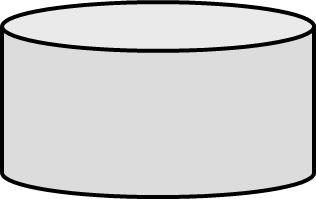 £840K
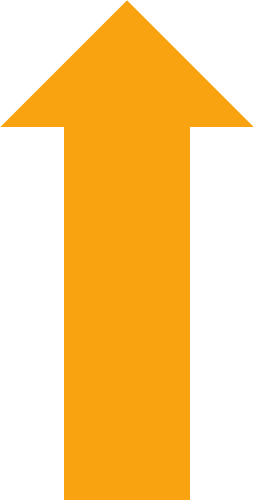 £9.7M
RCRC REDISTRIBUTED
£8.9M
Any ‘left over’ money after all the Energy Imbalance Cashflow for a Settlement Period is settled, is either credited or charged to active market participants
How are they calculated?
[Speaker Notes: Before I move onto the next section of the presentation does anybody have any questions]
How are they calculated?
We will cover:

Bids & Offers

System Vs. Energy balancing actions

Flagging and Tagging processes (these remove or reprice Bids/Offers accepted by National Grid)

Simplified Working Example
[Speaker Notes: In this section of the presentation we will recap the balancing mechanism 
We will go through system vs energy balancing actions 
The flagging and tagging process 
And an example to tie everything together]
The Balancing Mechanism
Imbalance Prices are calculated based on the cost incurred by National Grid to balance the system using the Balancing Mechanism
It is based on the price of Bids and Offers that National Grid accepts for a Settlement Period
[Speaker Notes: National Grids job is to balance the system using Bids and Offers. The imbalance price is then based on the cost of national grid to do this.]
How are they calculated - Bids and Offers
Used by National Grid to balance the system as part of the  Balancing Mechanism 
Bids and Offers are a Party’s willingness to deviate from their expected position
Offer 
to increase the level of energy on the system: Party paid to ↑ generation or ↓ demand
Bid 
to reduce the level of energy on the system:
Party pays (or paid) to ↓ generation or ↑ demand
[Speaker Notes: During the morning presentation, we mentioned Bids and Offer, they are Parties’ willingness to adjust their levels of output from FPN (Final Physical Notification) at a certain price.

National Grid accepts bids/offers in via Balancing Mechanism to help balance demand and generation on the System prior and in real time.

ELEXON will adjust Parties’ contracted position if they accepts any bids/offers to ensure they are not exposed to imbalance from bids/offers.]
Trans European Replacement Reserves Exchange
TERRE actions are accepted in 15 minute blocks and are aggregated and incorporated into the pricing stack

Introduces two new balancing action types to our pricing stack
Volume of GB need met (VGB)
Volume of GB balancing energy need met by TERRE balancing volumes with a volume (MWh) and the TERRE clearing price (£/MWh)
RR Aggregated Unpriced System Actions (RRAUSS and RRAUSB)
Energy balancing volumes from TERRE that does not meet GB need with a volume (MWh) and a price of £0/MWh.
[Speaker Notes: During the morning presentation, we mentioned Bids and Offer, they are Parties’ willingness to adjust their levels of output from FPN (Final Physical Notification) at a certain price.

National Grid accepts bids/offers in via Balancing Mechanism to help balance demand and generation on the System prior and in real time.

ELEXON will adjust Parties’ contracted position if they accepts any bids/offers to ensure they are not exposed to imbalance from bids/offers.]
Ranking actions in merit order
Rank Offers and Bids separately by price to create our Pricing Stack
Bids
National Grid are paid to decrease the level of energy
(where the price is negative National Grid Pay)
Offers
National Grid pay to increase the level of energy
Most expensive
Most expensive
£100/MWh
£30/MWh
£10/MWh
£70/MWh
£0/MWh
£50/MWh
£40/MWh
-£40/MWh
Least expensive
Least expensive
How are they calculated - Energy versus system balancing
Imbalance Prices are calculated based on the price of                                   Bids and Offers that National Grid accept to balance the system.
The SO (National Grid) takes both energy balancing actions and system balancing actions
Only energy balancing actions will be included in the Imbalance Price calculation
Energy balancing actions
System balancing actions
To manage constraints on the network
Actions taken to balance the system geographically and/or for shorter term balancing, e.g. frequency control
Non-market driven imbalances
Actions taken to maintain gross national half-hourly energy balance
To match Supply with Demand
Market-driven imbalances
Costs are reflected in the Imbalance Price
[Speaker Notes: Specifically the Imbalance Prices are intended to reflect the costs of balancing imbalances in Party’s energy accounts.

However, National Grid accept actions from Parties to balance the system because of constraints too.

System constraints are caused because the transmission is a physical network with limited capacity. We have a single price zone in GB – so physical constraints are stripped out. Therefore, in addition to balancing the overall levels of supply and demand, National Grid must also balance the use of the network geographically to avoid system faults.

Because the Imbalance Prices are intended to reflect the costs of balancing the overall levels of energy supply and demand, the Main Price calculation seeks to exclude or at least limit the impact of System Actions.


When balancing the system national grid take both system and energy balancing actions. However we do not use all balancing actions in the same way since national grid doesn’t take all balancing actions for the same reasons. Some actions are taken purely to balance the half hourly energy imbalance of the Transmission System. (these are called energy balancing actions) But some actions, system balancing actions are taken for non energy reasons and they are simply taken to manage the system. The purpose of the imbalance price calculation is to remove system balancing as they could distort the imbalance price.]
How are they calculated – Tagging and Flagging
Flagging
Tagging
To prevent some actions from distorting the price
Does not remove volume 
Flagged actions may be re-priced
To remove volumes of actions we don’t want in the calculation
[Speaker Notes: Specifically the Imbalance Prices are intended to reflect the costs of balancing imbalances in Party’s energy accounts.

However, National Grid accept actions from Parties to balance the system because of constraints too.

System constraints are caused because the transmission is a physical network with limited capacity. We have a single price zone in GB – so physical constraints are stripped out. Therefore, in addition to balancing the overall levels of supply and demand, National Grid must also balance the use of the network geographically to avoid system faults.

Because the Imbalance Prices are intended to reflect the costs of balancing the overall levels of energy supply and demand, the Main Price calculation seeks to exclude or at least limit the impact of System Actions.]
How are they calculated – Tagging and Flagging
Flagging
(prevent distortion)
Tagging
(removes volumes)
Arbitrage tagging – removing actions which wouldn’t have happened in an efficient market
CADL flagging(De Minimis Acceptance Threshold) – actions less than 15 minutes
DMAT tagging 
(De Minimis Acceptance Threshold) – Removing actions less than 1MWh
SO flagging (System Operator) – physical constraint related actions
STOR Provider flagging (Short Term Operating Response) – actions from STOR plants
NIV tagging (Net Imbalance Volume) – to determine overall imbalance
PAR tagging (Price Average Reference) – ‘marginal’ price. Only keep the 1MWh most expensive actions.
[Speaker Notes: As well as understanding the difference between energy-balancing actions and system-balancing actions there are some other key parameters used in the Main Price calculation.
At the end of the calculation, a Buy Price Adjustment (BPA) is added when the system is short and the Sell Price Adjustment (SPA) is added when the system is long.  Part of BSAD. Reflects long-term bilateral contracts between National Grid and Parties outside the BSC (e.g. to provide reserve generation under STOR or ‘run warm’ under BM Start-Up).
Note that CADL, DMAT and PAR set by the BSC Panel and are the same for each Settlement Period.  BPA/SPA set by National Grid for each Settlement Period.]
How are they calculated – Flagging
Flagging
(prevent distortion)
Actions potentially re-priced downwards for the price calculation
CADL flagging – currently actions less than 10 minutes. Was reduced from 15 minutes 1 April 2019.
SO flagging – physical constraint related actions
STOR Provider flagging – actions from STOR plant
Actions potentially re-priced upwards for the price calculation
[Speaker Notes: As well as understanding the difference between energy-balancing actions and system-balancing actions there are some other key parameters used in the Main Price calculation.
At the end of the calculation, a Buy Price Adjustment (BPA) is added when the system is short and the Sell Price Adjustment (SPA) is added when the system is long.  Part of BSAD. Reflects long-term bilateral contracts between National Grid and Parties outside the BSC (e.g. to provide reserve generation under STOR or ‘run warm’ under BM Start-Up).
Note that CADL, DMAT and PAR set by the BSC Panel and are the same for each Settlement Period.  BPA/SPA set by National Grid for each Settlement Period.]
SO and CADL flagging
SO and CADL flagged actions are potentially repriced downwards. There are three stages to the flagging:

SO and CADL Flagged actions are initially considered Stage 1 Flagged
Classification assess the price of the Stage 1 flagged action against the price of the most expensive unflagged action
Stage 2 Flagged actions are re-priced as the same price as the most expensive unflagged action – called the replacement price
Flagging
To prevent some actions from distorting the price
Flagged actions may be re-priced
CADL Flagging – actions less than 10 minutes
SO Flagging – physical constraint related actions
SO and CADL Flagged actions
Ranked Offers
Mostexpensive
Stage 1 Flag
SO Flag
SO and CADL Flagged actions are initially considered Stage 1 Flagged
Stage 1 Flag
CADL Flag
Leastexpensive
Mostexpensive
Ranked Bids
SO and CADL Flagged actions
Classification assess the price of the Stage 1 flagged action against the price of the most expensive unflagged action

If the Stage 1 Flagged action is less expensive the action loses its flag and keeps its price. 
If the Stage 1 flagged action is more expensive then the action becomes Stage 2 Flagged and loses it price.
After DMAT and Arbitrage tagging
Ranked Offers
Mostexpensive
Stage 2 Flag
Stage 1 Flag
Stage 1 Flag
Most expensive unflagged action
Stage 1 Flag
Flag removed
Stage 1 Flag
Leastexpensive
Mostexpensive
Ranked Bids
SO and CADL Flagged actions
After DMAT and Arbitrage tagging
After NIV tagging
Ranked Offers
Stage 2 Flagged actions are re-priced as the same price as the most expensive unflagged 1MWh
Mostexpensive
Stage 2 Flag
Stage 1 Flag
Stage 1 Flag
Replacement Price applied
Stage 2 Flag
Replacement Price
Stage 1 Flag
Flag removed
Stage 1 Flag
Stage 1 Flag
Leastexpensive
Mostexpensive
Ranked Bids
Price Calculation Example
[Speaker Notes: Now for the Main Price, which is based on NG balancing actions…]
Price calculation steps
Processes (in order)
Report BOAs and BSAD
System Operator flagging
Emergency flagging
STOR Action flagging
Ranking
CADL flagging
De Minimis tagging 
Arbitrage tagging 
Classification
NIV tagging
Replacement Price
PAR tagging
Price Calculation (including TLM)
BPA/SPA
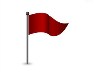 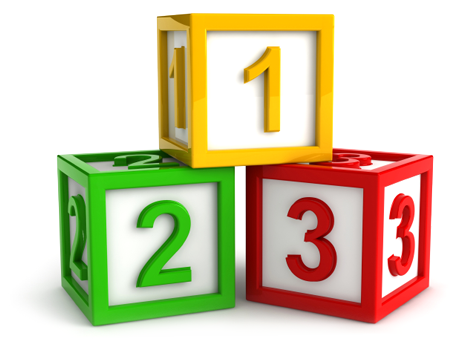 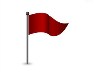 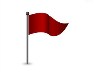 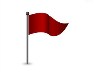 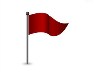 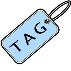 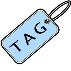 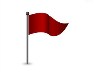 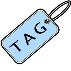 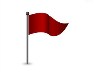 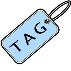 [Speaker Notes: National Grid takes care of the two first steps, removing the system-balancing actions, and ELEXON undertakes the remaining stages of the calculation, including….
Emergency Instructions can feed in as BOAs or be tagged out as system-balancing.
Arbitrage tagging - actions which have no effect on the energy balancing of the system but lead to an overall financial benefit for the System Operator.
NIV tagging: Separate Buy and Sell action stacks which are then netted off, leaving either a net volume of Buy actions or a net volume of Sell actions.  This is the Net Imbalance Volume or NIV (Excess of Offers => system short=> NIV negative when and Excess of Bids => system long=> NIV positive).]
1. Receive all balancing actions
Accepted Bids and Offers 
Balancing Services Adjustment Actions (BSAA, actions taken outside the Balancing Mechanism)
Demand Control volumes (priced at Value of Lost Load, £6,000/MWh)
1
OFFER
250 MWh at £45/MWh
OFFER
250 MWh at £55/MWh
OFFER
50 MWh at £100/MWh
OFFER
20 MWh at £95/MWh
BID
-30 MWh at £35/MWh
BID
-30 MWh at £20/MWh
BID
-0.05 MWh at £40/MWh
OFFER
20 MWh at £1,000/MWh
[Speaker Notes: Value of Lost Load (VoLL) is an administrative value to reflect customers security of supply (ie the ‘price of disconnections’). It is currently set at £3,000/MWh
Supplementary balancing reserve (SBR) and DSBR would also be included at VoLL]
2. Rank the actions
Most expensive
Offer stack
OFFER
250 MWh at £45/MWh
OFFER
250 MWh at £55/MWh
OFFER
50 MWh at £100/MWh
OFFER
50 MWh at £95/MWh
BID
-30 MWh at £35/MWh
BID
-30 MWh at £20/MWh
BID
-0.05 MWh at £40/MWh
OFFER
20 MWh at £1,000/MWh
Offers and Bids are separately ranked from the least to the most expensive
Least expensive
Least expensive
Bid stack
Most expensive
3. Remove De Minimis and Arbitraged actions
OFFER
250 MWh at £45/MWh
OFFER
250 MWh at £55/MWh
OFFER
50 MWh at £100/MWh
OFFER
50 MWh at £95/MWh
BID
-30 MWh at £35/MWh
BID
-30 MWh at £20/MWh
BID
-0.05 MWh at £40/MWh
OFFER
20 MWh at £1,000/MWh
De Minimis and arbitrage actions are ‘tagged’ and removed from the stack
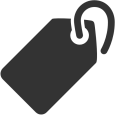 Less than De Minimis Acceptance Threshold (DMAT) (0.1 MWh)
*please note April 2019 change
4. NIV Tagging
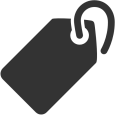 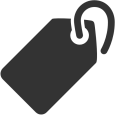 590 MWh
Minus
60 MWh
OFFER
250 MWh at £45/MWh
OFFER
250 MWh at £55/MWh
OFFER
50 MWh at £100/MWh
OFFER
20 MWh at £95/MWh
BID
-30 MWh at £35/MWh
BID
-30 MWh at £20/MWh
BID
-30 MWh at £35/MWh
BID
-30 MWh at £20/MWh
OFFER
20 MWh at £1,000/MWh
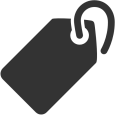 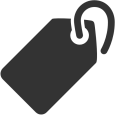 10
= 590 MWh
The smaller stack of Bids is subtracted from the most expensive Offers
= -60 MWh
NIV = Volume of Offers – Volume of Bids
       = 590MWh – 60MWh
       = 530MWh
[Speaker Notes: To determine the overall imbalance]
5. NIV Tagging
OFFER
250 MWh at £45/MWh
OFFER
250 MWh at £55/MWh
OFFER
10 MWh at £100/MWh
OFFER
20 MWh at £95/MWh
NIV = 530 MWh
Where NIV > 0 then the System is SHORT (More Offers than Bids)

Where NIV < 0 then the System is LONG (More Bids than Offers)
6. Flagging and the Replacement Price
OFFER
250 MWh at £45/MWh
OFFER
250 MWh at £55/MWh
OFFER
10 MWh at £100/MWh
OFFER
20 MWh at £95/MWh
SO FLAGGED OFFER
10 MWh at £100/MWh
SO FLAGGED OFFER
250 MWh at £55/MWh
UNFLAGGED OFFER
10 MWh at £95/MWh
95
Replacement Price  (£95/MWh)
(set by RPAR, the most expensive 1MWh of unflagged actions)
Most expensive unflagged action – ie ‘pure energy action’
UNFLAGGED OFFER
250 MWh at £55/MWh
[Speaker Notes: Flagged actions are potentially system balancing – but still part of the NIV
SO flagging for locational constraint 
Only want to re-price flagged actions where they would distort the price]
7. PAR Tagging and final price calculation
= PAR: 1 MWh
1
OFFER
250 MWh at £45/MWh
OFFER
250 MWh at £55/MWh
OFFER
10 MWh at £95/MWh
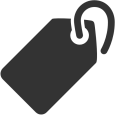 OFFER
20 MWh at £95/MWh
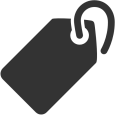 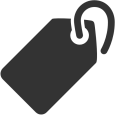 Imbalance Price is the volume weighted average price of the remaining actions
Adjusted for Transmission Losses – TLM (except for BSAAs)
Plus the Buy Price Price Adjuster (BPA) or Sell Price Price Adjuster (SPA)
[Speaker Notes: Back to our simple example]
Where to find out more
Want to know more?
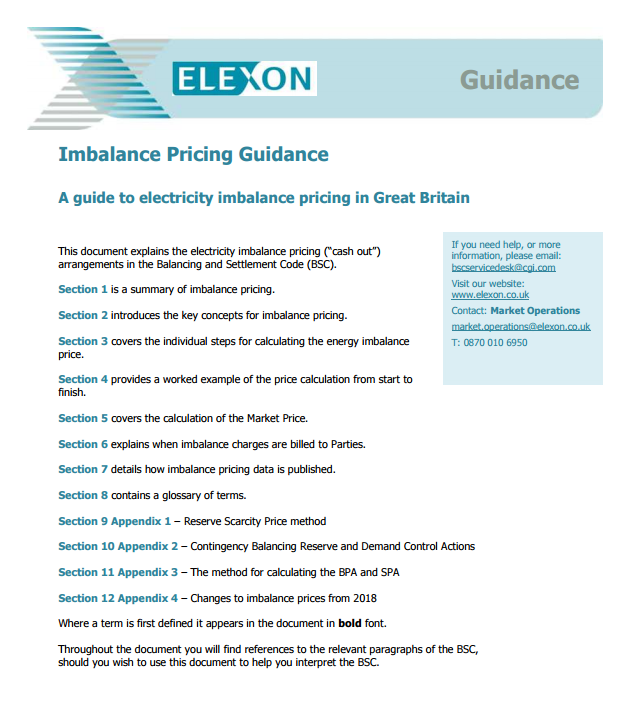 https://www.elexon.co.uk/operations-settlement/balancing-and-settlement/imbalance-pricing/
[Speaker Notes: For anyone who wants to get into the detail of the calculation, we publish a comprehensive overview on our website.  This also contains links to the actual calculations and rules in the BSC.]
System Price Analysis Report (SPAR)
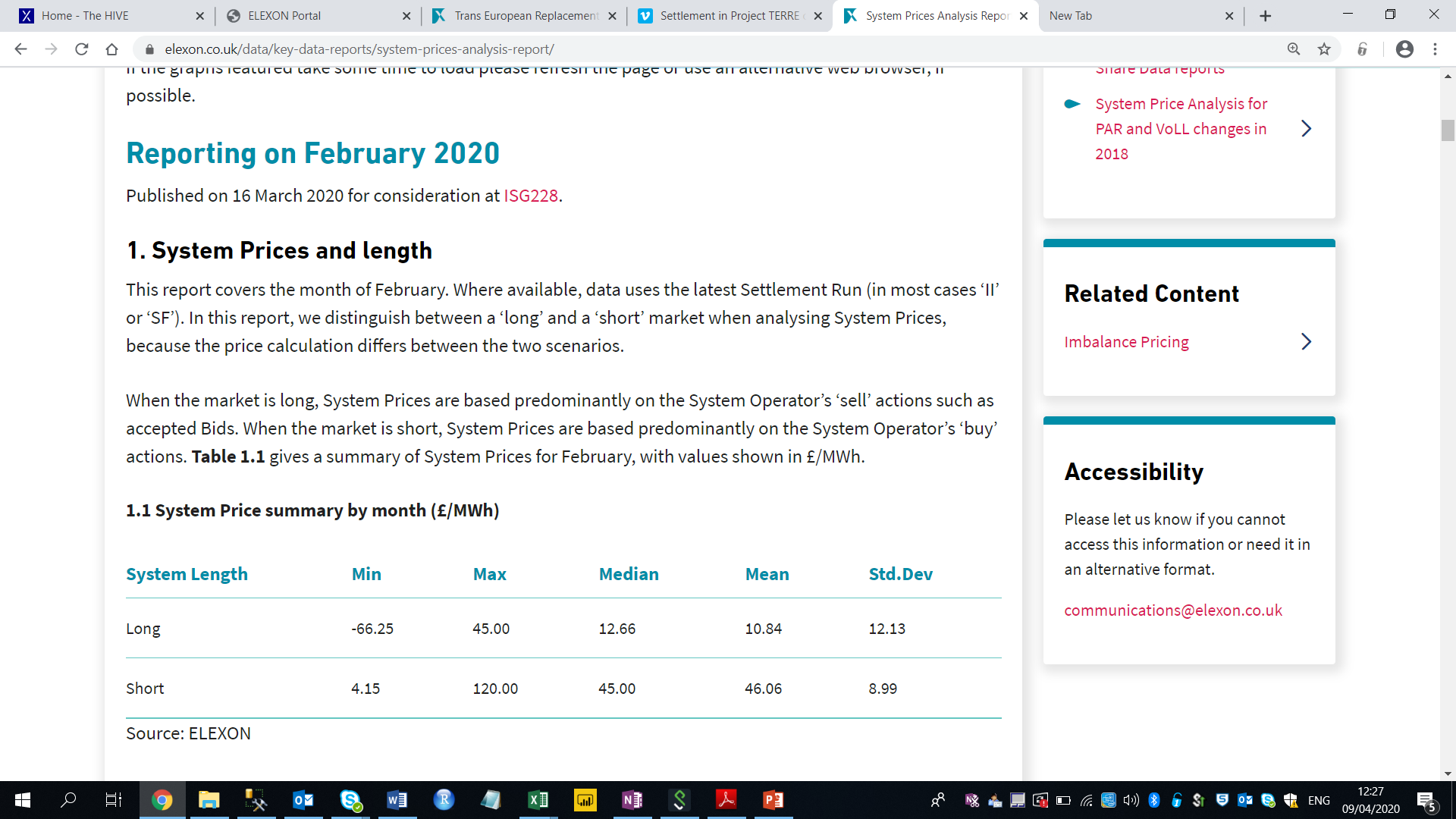 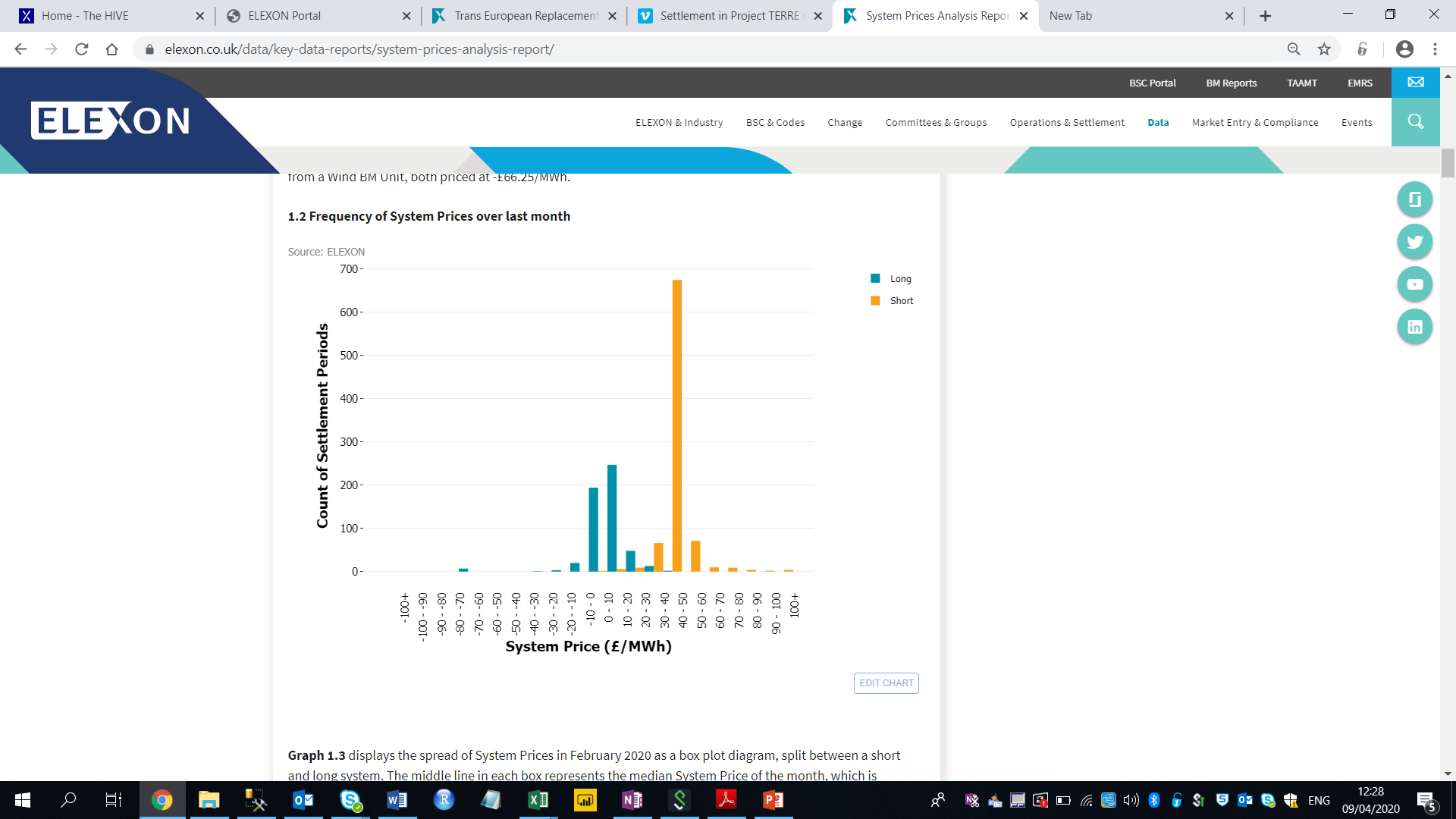 https://www.elexon.co.uk/data/key-data-reports/system-prices-analysis-report/
Still want to know more?
Balancing Mechanism Reporting Service – BMRS (www.bmreports.com)   
Live reporting – prices within 15 mins of end of Settlement Period
Indicative prices as may not include all BSAD/BSAA data
De-rated Margin and Loss of Load Probabilities (LoLPs)
Elexon Portal (www.elexonportal.co.uk)
Historic prices back to 2001 (‘Best View Prices’ spreadsheet)
Published at D+1 and updated at each Settlement Run
Dynamic Loss of Load Probability (LoLP) data
BMRS website (www.bmreports.com)
INDICATIVE ONLY AND SUBJECT TO CHANGE POST PUBLICATION 
Not amended retrospectively
Angus.Fairbairn@elexon.co.uk
Elexon
7 October 2020